Read Across America Boxes
Dear Parents, 
	On March, we will be celebrating Read Across America . This year, the students have fallen in LOVE with our classroom read-aloud books. I think it would be fun for our students to make  boxes that represent something (character, setting, object, etc.) from one of the books they have read. I  have included a list of some of our classroom favorites. You may pick from this list or have your child pick his or her favorite book and use it as inspiration to create a box (Kleenex box). We will be participating in an activity in which students will try to guess the book that belongs to the box. 
Creepy Carrots by Aaron Reynolds
A Bad Case of Stripes by David Shannon
Creepy Pair of Underwear by Aaron Reynolds
When you give a mouse a cookie by  Laura Numeroff
Giraffes can’t dance by Giles Andreae
Unicorn (and horse) by Feelinspiffy
Do unto otters by  Laurie Keller
One cool friend by Toni Buzzeo
Groovy Joe by Eric Litwin
Scaredy Squirrel by Melanie Watt
Chrysanthemum by Kevin Henkes
Harry the dirt dog by Gene Zion
Miss Nelson is Missing by Harry Allard
Fly Guy by Tedd Arnold
Bink and Gollie by Alison McGhee and Kate DiCamillo
Duck on a bike by David Shannon
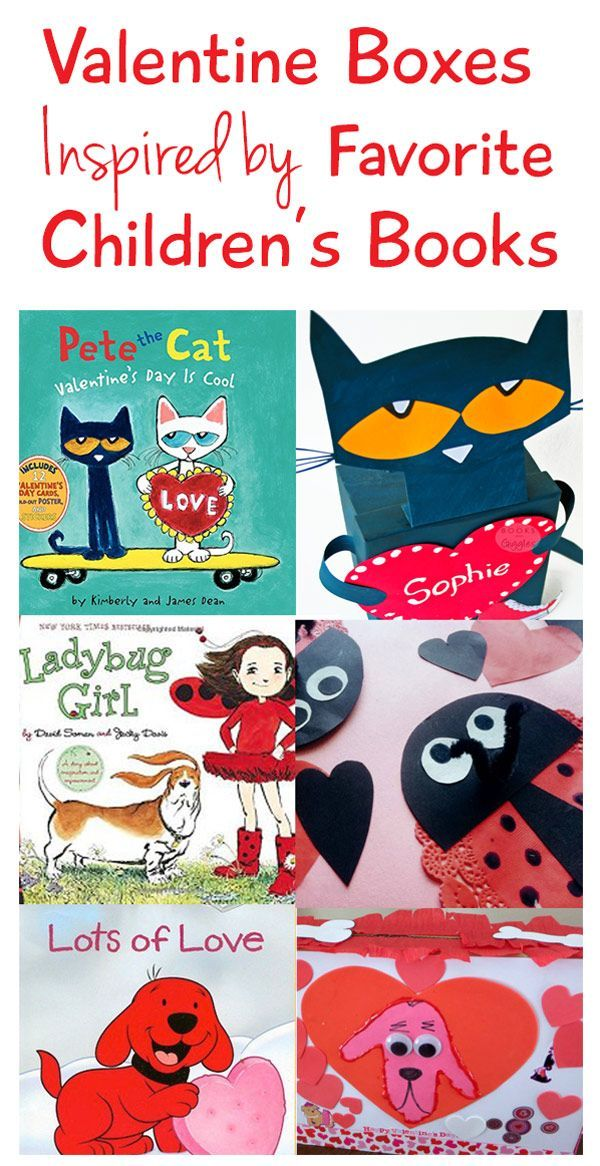 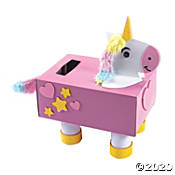 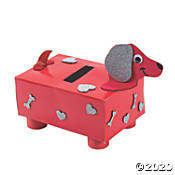 17. Turkey Trouble by Wendi Silvano
18. Dragons Love Tacos by Adam Rubin 
19. We’re All Wonders by R.J. Palacio 
20. A Loud Winter’s Nap by Katy Hudson
21. Dandelion by Don Freeman
22. Lily’s Purple Plastic Purse by Kevin Henkes
23. The Polar Express by Chris Van Allsburg
24. The Book With No Pictures by B.J. Novak
25. Pete the Cat by Eric Litwin
26. The Snowy Day by Ezra Jack Keats
27. The Sandwich Swap by Kelly Di Pucchio
28. 100th Day Worries by Margery Cuyler
29. Pigeon Finds a Hot Dog by Mo Willems
30. No, David!  / David Goes to School by  David Shannon
31. The Bad Seed by  Jory John
32. The Dot by Peter Reynolds
33. The Girl who never made mistakes by Matt Pett and Gary Rubenstein


Fill up the provided paper and glue it at the the back of your box and bring your boxes to school on Monday, March 2nd Please make sure your child is trying their personal best on this project. . They will have 3 weeks to work on their boxes. Let me know if you have any questions. 
Once again, boxes are due Monday, March 2nd.  Let me know if you encounter any problems!  
Have some fun!!! 

Warmly, 
Ms. Martinez